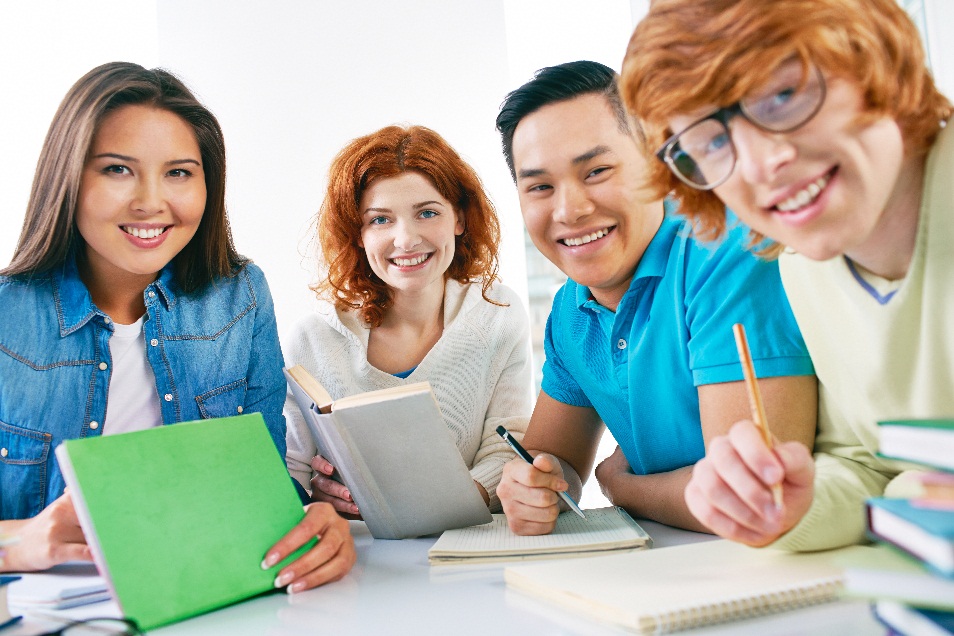 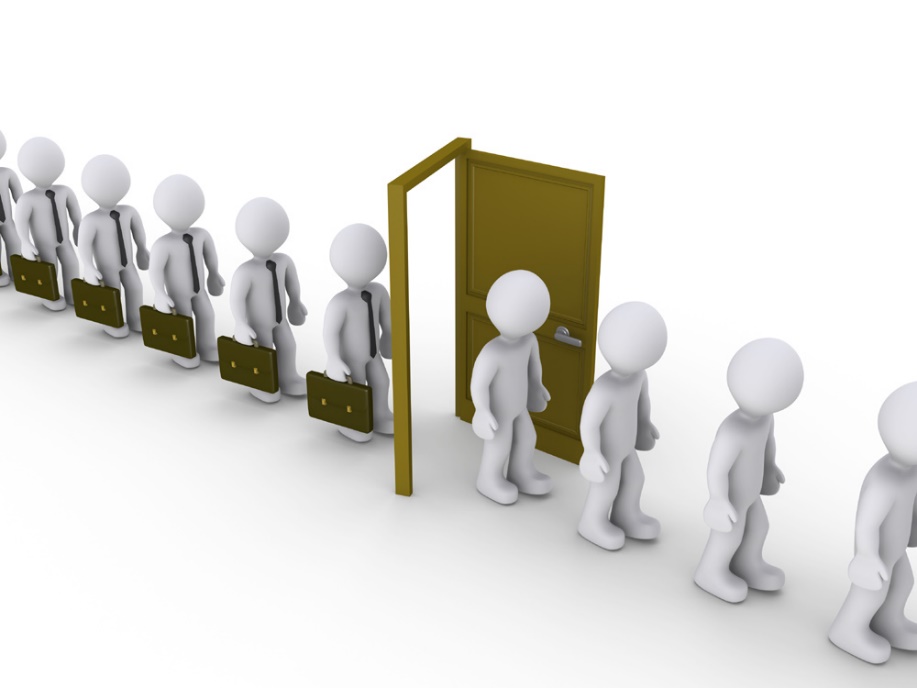 Маргинальность
Социальные отношения
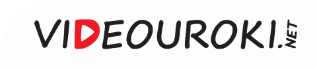 Маргинальность – это социальное положение человека, когда он …
Маргинал…
А кто это?
Про хорошего человека так точно не скажут!
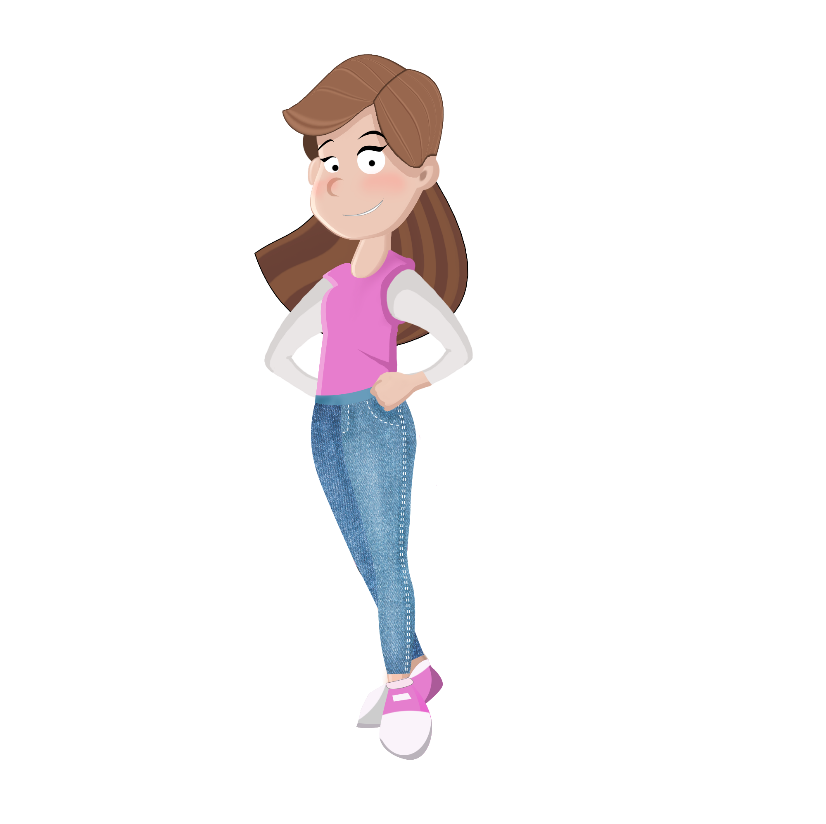 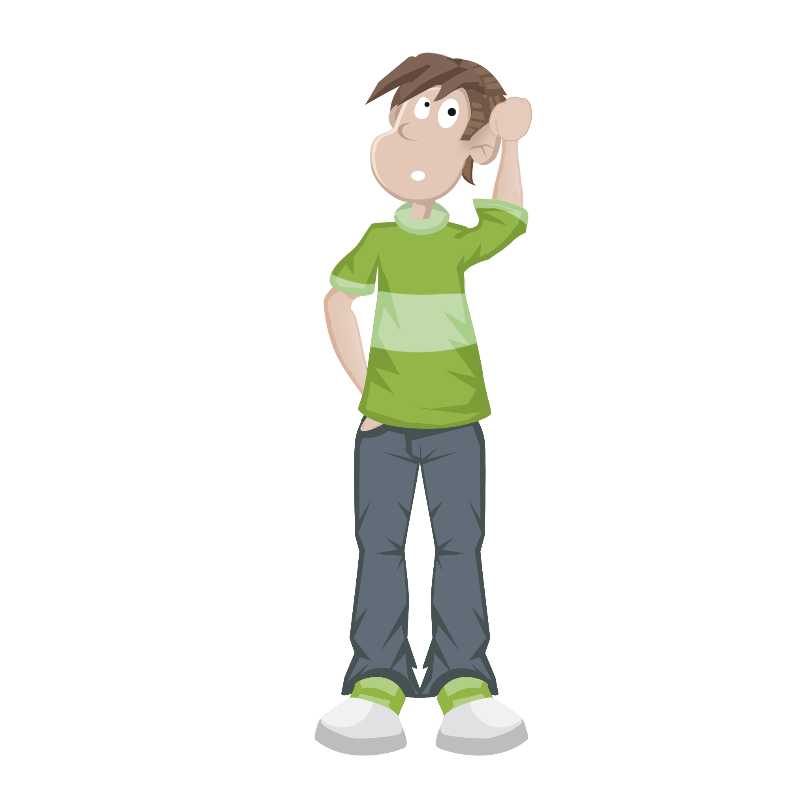 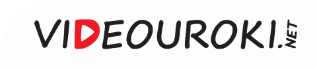 Адаптация — это:
1
приспособление органов чувств и организма в целом к 
изменяющимся условиям существования;
2
упрощение учебного текста для начинающих изучать 
иностранный язык, а также упрощённый пересказ для детей 
художественных классических текстов.
Социализация — социальная адаптация.
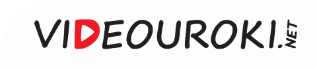 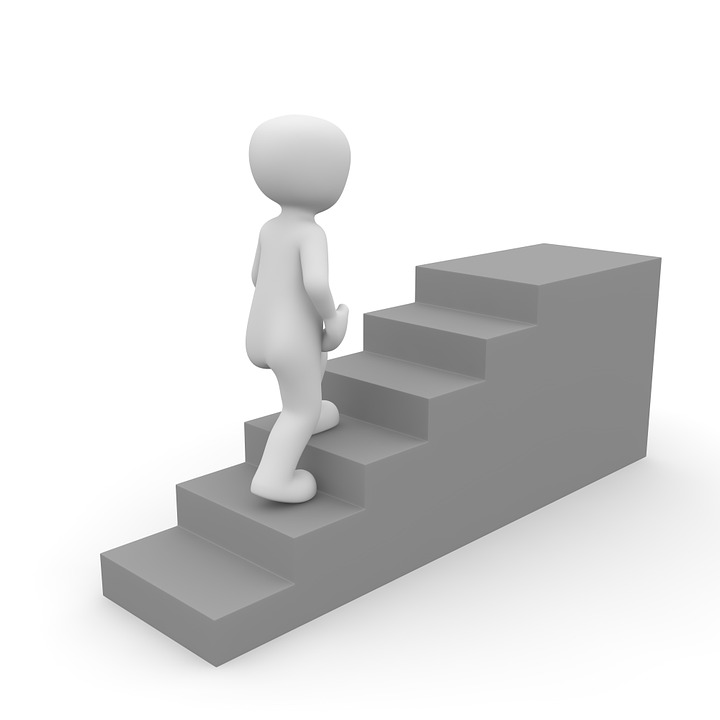 Социализация индивида
Самоутверждение
Ролевая ориентация
Ознакомление
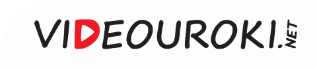 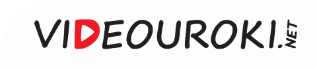 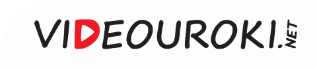 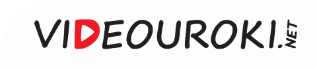 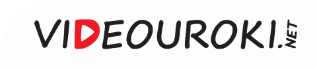 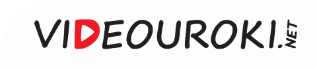 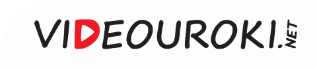 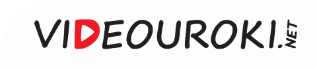 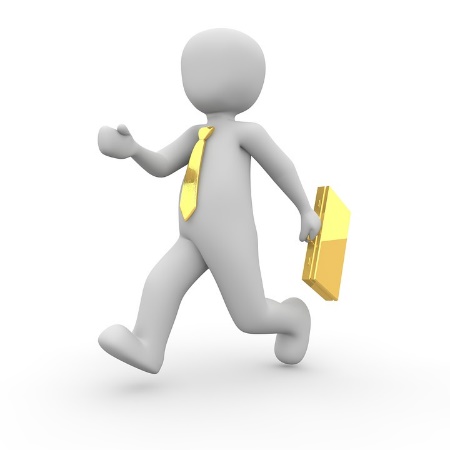 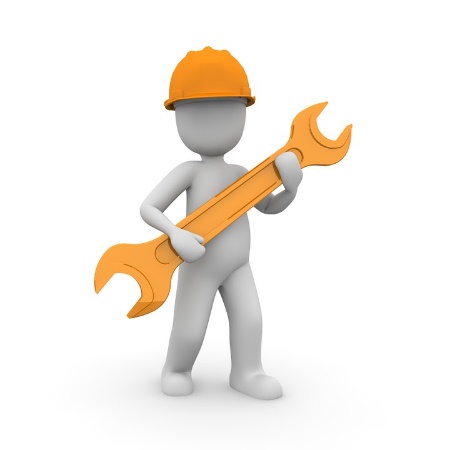 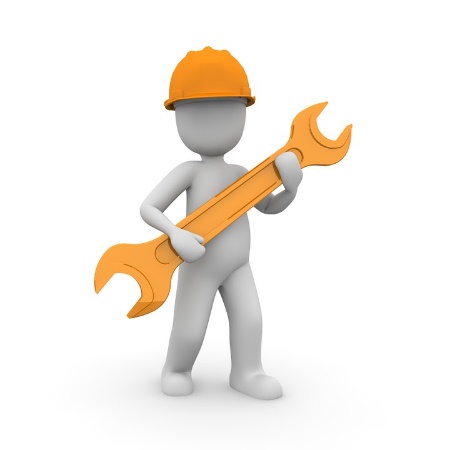 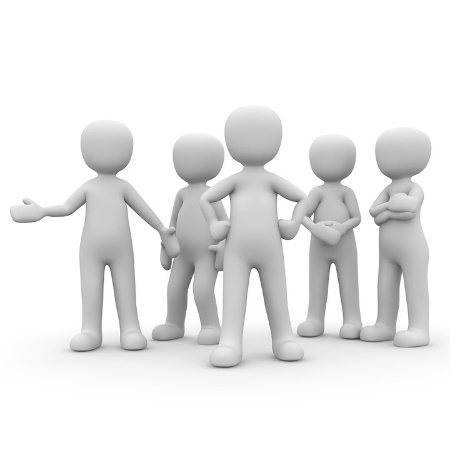 МАРГИНАЛЬНОСТЬ
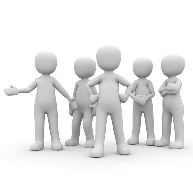 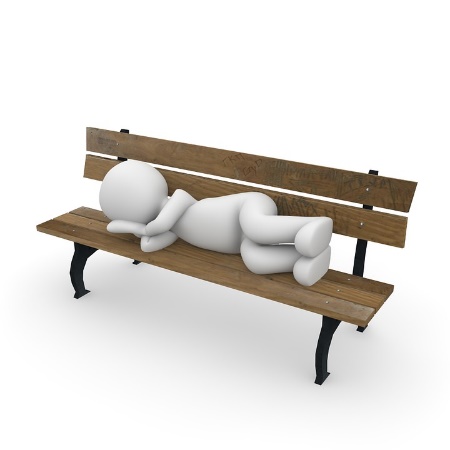 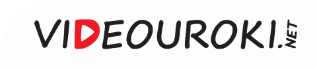 Маргинальность

(от лат. marginalis – находящийся на краю) –
промежуточное, «пограничное» положение человека, когда 
при переходе из одной социальной группы в другую он 
утратил свою прежнюю систему ценностей и пока не усвоил 
новые.
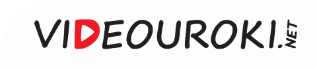 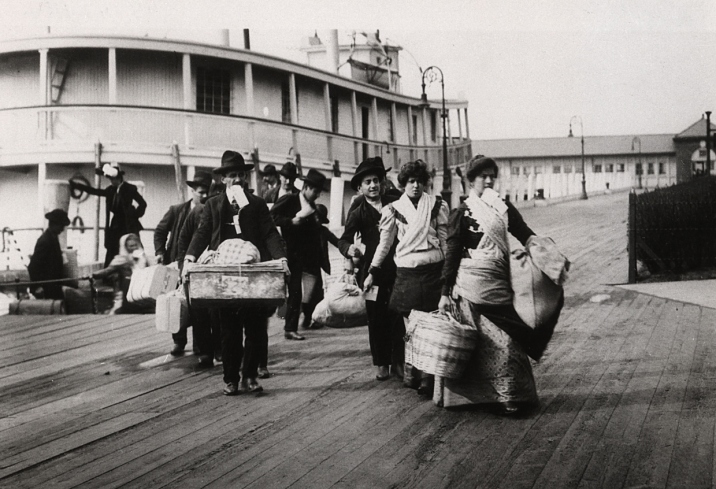 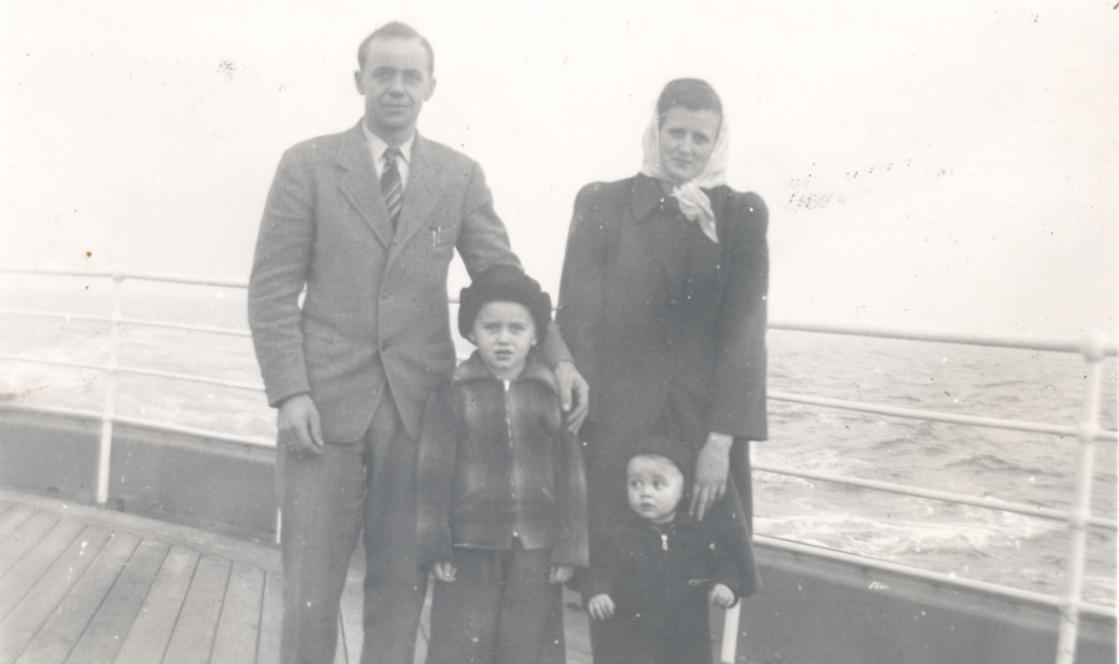 БЕСПОКОЙСТВО О БУДУЩЕМ
ОДИНОЧЕСТВО
БОЯЗНЬ БЫТЬ ОТВЕРГНУТЫМ
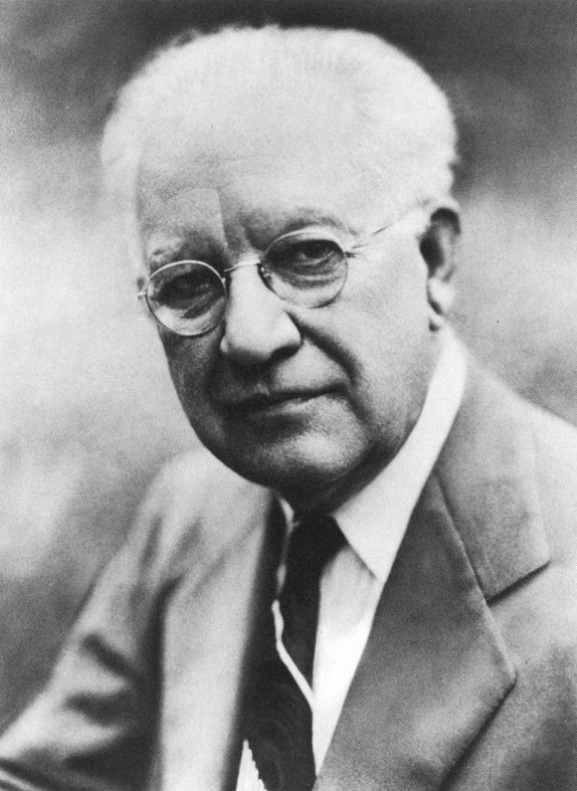 Роберт Парк
1864–1844 гг.
Ввёл в социологию термин «маргинальность».
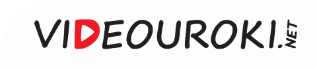 Виды маргинальности
Этническая
Иммигранты, оказавшиеся в непривычной среде чужой страны, чужой культуры
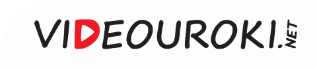 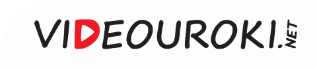 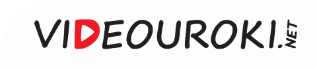 Виды маргинальности
Этническая
Иммигранты, оказавшиеся в непривычной среде чужой страны, чужой культуры
Социальная
Люди, чьё социальное перемещение не завершилось до конца
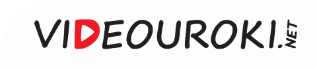 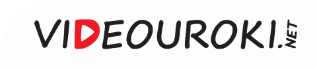 Виды маргинальности
Этническая
Иммигранты, оказавшиеся в непривычной среде чужой страны, чужой культуры
Социальная
Люди, чьё социальное перемещение не завершилось до конца
Экономическая
Люди, чей способ получения и уровень доходов резко изменились
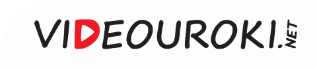 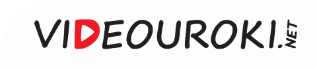 Кадр из фильма «Жмурки» (Россия, 2005)
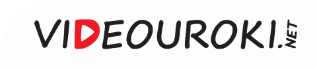 Виды маргинальности
Этническая
Иммигранты, оказавшиеся в непривычной среде чужой страны, чужой культуры
Социальная
Люди, чьё социальное перемещение не завершилось до конца
Экономическая
Люди, чей способ получения и уровень доходов резко изменились
Политическая
Социальные слои, которые утратили возможность участвовать в управлении государством
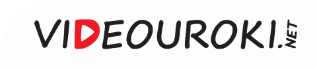 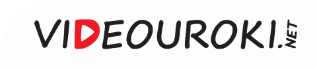 Виды маргинальности
Чем опасен рост числа маргиналов?
Этническая
Иммигранты, оказавшиеся в непривычной среде чужой страны, чужой культуры
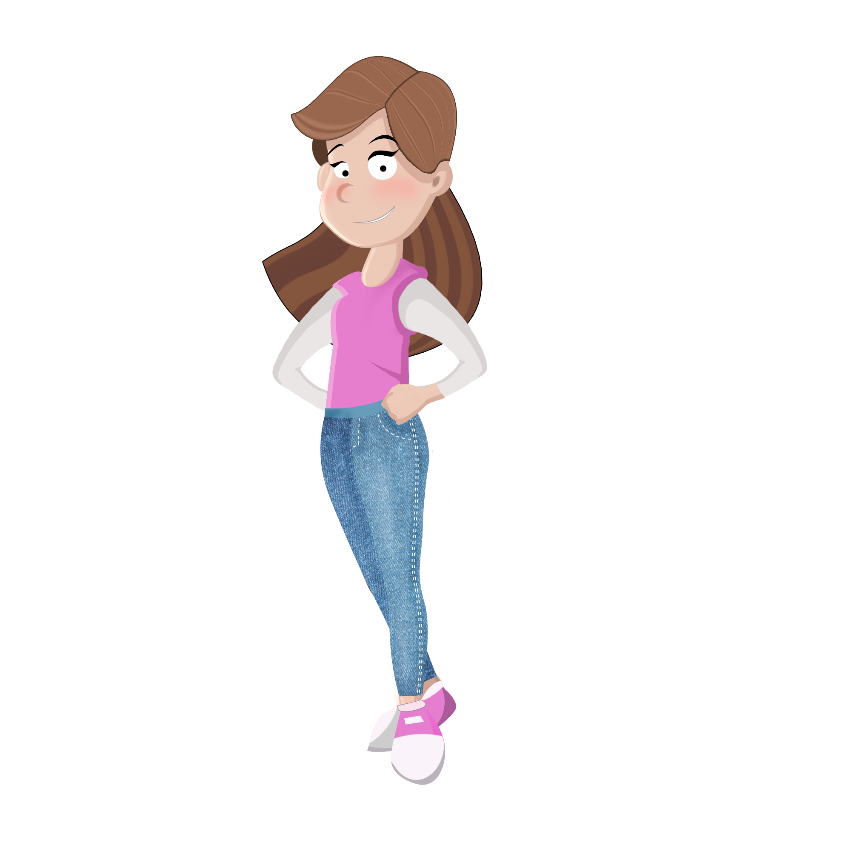 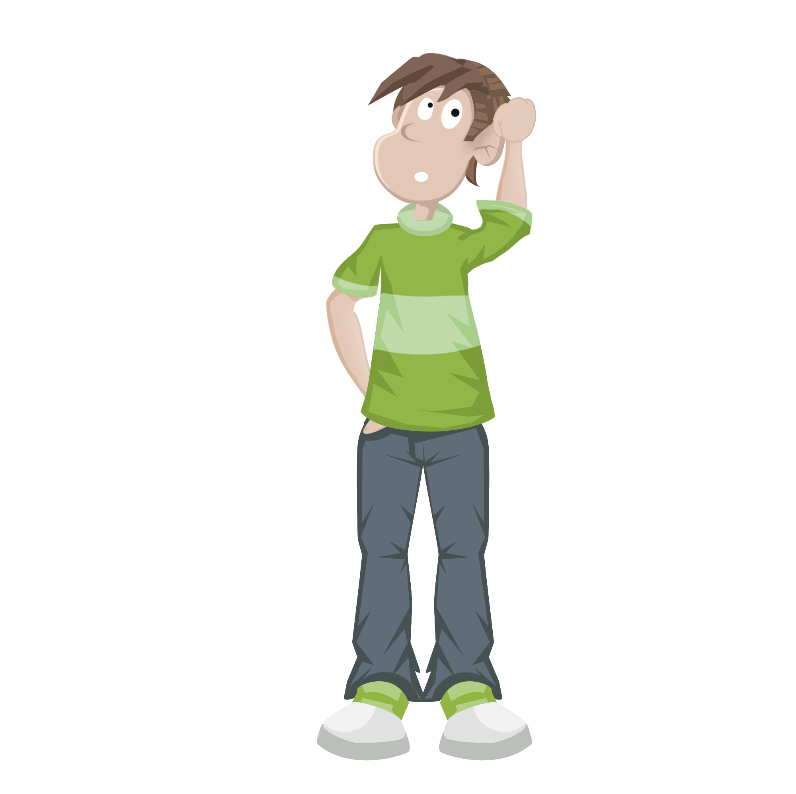 Социальная
Люди, чьё социальное перемещение не завершилось до конца
Экономическая
Люди, чей способ получения и уровень доходов резко изменились
Политическая
Социальные слои, которые утратили возможность участвовать в управлении государством
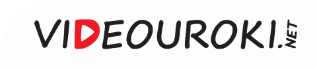 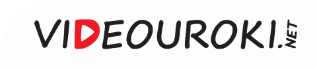 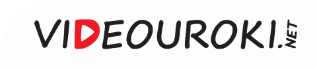 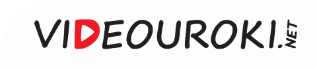 Люмпены (от нем. Lumpen – лохмотья) – деклассированные слои населения (бродяги, нищие, уголовные элементы и другие асоциальные личности).
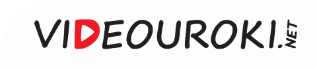 Виды маргинальности
Чем опасен рост числа маргиналов?
Этническая
Иммигранты, оказавшиеся в непривычной среде чужой страны, чужой культуры
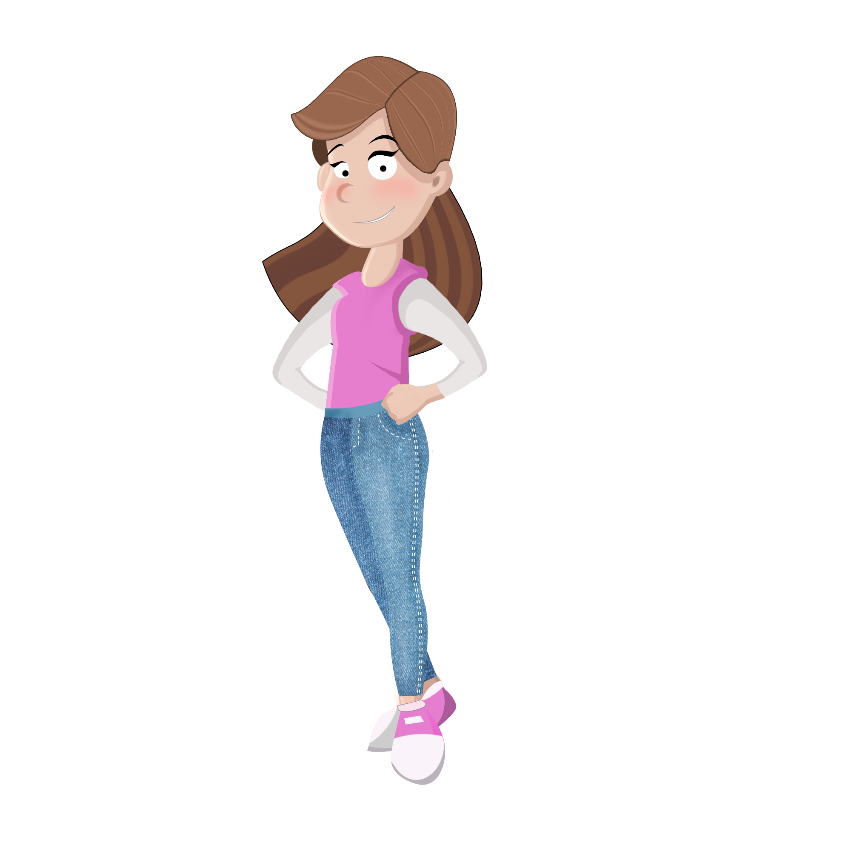 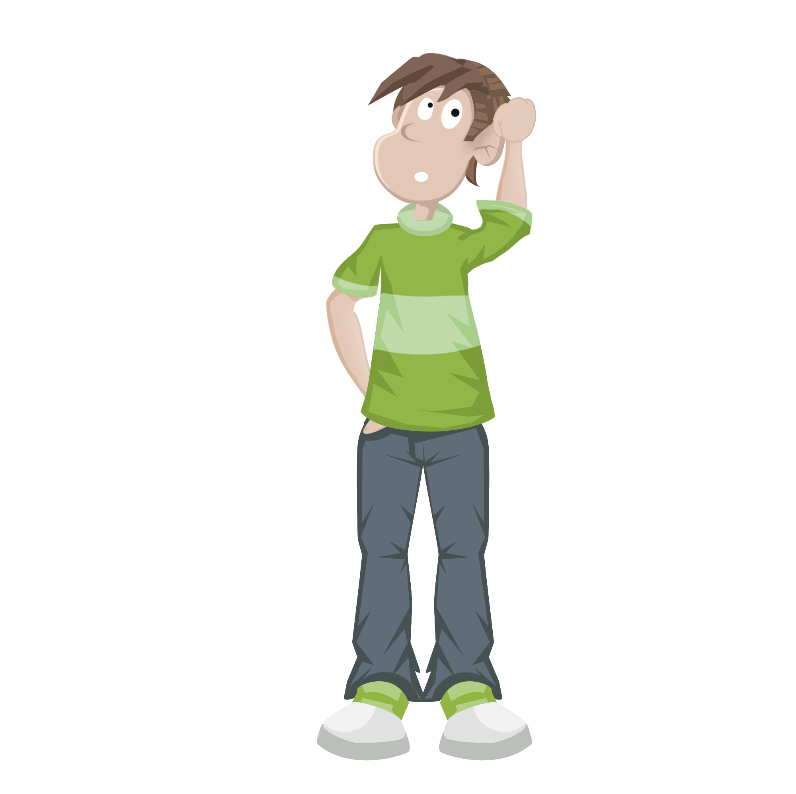 Социальная
Люди, чьё социальное перемещение не завершилось до конца
Экономическая
Люди, чей способ получения и уровень доходов резко изменились
Политическая
Социальные слои, которые утратили возможность участвовать в управлении государством
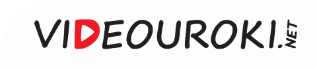